ทฤษฎีลำดับขั้นความต้องการของมาสโลว์
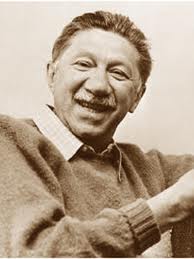 หลักการและแนวคิดของทฤษฎี
1. มนุษย์มีความต้องการอยู่เสมอและไม่มีที่สิ้นสุด 2. ความต้องการของบุคคลจะถูกเรียงลำดับตามความสำคัญ หรือเป็นลำดับขั้นความต้องการพื้นฐาน 3. ความต้องการที่ได้รับการตอบสนองแล้ว จะไม่เป็นสิ่งจูงใจของพฤติกรรมนั้นๆ ต่อไป
โครงสร้างและองค์ประกอบของทฤษฎีแบ่งเป็น 5 ขั้น
ขั้นที่ 1 ความต้องการทางด้านร่างกาย
เป็นความต้องการขั้นพื้นฐาน (Basic needs) ซึ่งมีพลังมากที่สุดเพราะเป็นความต้องการที่จำเป็นต่อการดำรงชีวิต ตัวอย่างเช่น ความต้องการอากาศ อาหาร ยารักษาโรค หากความต้องการขั้นแรกยังไม่ได้รับการตอบสนองก็ยากที่จะพัฒนาสู่ขั้นอื่นๆ ได้
ขั้นที่ 2 ความต้องการความมั่นคงปลอดภัย
ความต้องการในขั้นนี้เป็นความต้องการที่จะรักษาความปลอดภัยในชีวิตและทรัพย์สินของตนเอง หากไม่ได้รับการตอบสนองจะเกิดความรู้สึกหวาดกลัว ผวา รู้สึกไม่มั่นคง
ขั้นที่ 3 ความต้องการความรัก และความเป็นเจ้าของ
เมื่อ 2 ขั้นแรกได้รับการสนองความต้องการแล้ว มนุษย์จะสร้างความรักและความผูกพัน เช่น ความสัมพันธ์ภายในครอบครัวหรือกับผู้อื่น
ขั้นที่ 4 ความต้องการการได้รับการยกย่องนับถือ
แบ่งออกเป็น 2 ลักษณะ
	- ความต้องการนับถือตนเอง (Self-respect) คือ ความต้องการมีอำนาจ มีความเชื่อมั่นในตนเอง มีความสามารถและความสำเร็จ มีความเคารพนับถือตนเอง - ความต้องการได้รับการยกย่องนับถือ (Esteem from others) คือ ความต้องการชื่อเสียงเกียรติยศ การยอมรับยกย่องจากผู้อื่น

	เป็นสิ่งที่เป็นไปได้ที่บุคคลจะย้อนกลับจากระดับขั้นความต้องการในขั้นที่ 4 กลับไปสู่ระดับขั้นที่ 3 อีกถ้าความต้องการระดับขั้นที่ 3 ซึ่งบุคคลได้รับไว้แล้วนั้นถูกกระทบ กระเทือนหรือสูญสลายไป
ขั้นที่ 5 ความต้องการที่จะเข้าใจประจักษ์ตนเองอย่างแท้จริง
เป็นความต้องการเพื่อตระหนักรู้ความสามารถของตนกับประพฤติปฏิบัติตนตามความสามารถ และสุดความสามารถ โดยเพ่งเล็งประโยชน์ของคนอื่นและของสังคมส่วนรวมเป็นสำคัญ
คุณลักษณะของผู้ที่มีความเข้าใจตนเองอย่างแท้จริง
1.มีความสามารถที่จะรับรู้ความเป็นจริงอย่างถูกต้อง 
2. ยอมรับในตนเองยอมรับผู้อื่นและยอมรับธรรมชาติ 
3. บุคคลที่ยอมรับในตนเอง แสดงออกและเห็นได้ชัดเจนในระดับการสนองความต้องการทางร่างกาย มีความเป็นธรรมชาติโดยไม่เสแสร้ง
4. ใช้ปัญหาเป็นศูนย์กลาง 
5. มีความสันโดษมีความต้องการที่จะมีชีวิตอยู่อย่างสงบเรียบร้อย 
6.เป็นตัวของตัวเองมีอิสระจากวัฒนธรรมและสิ่งแวดล้อม 
7. มีความรู้สึกชื่นชมยินดีอยู่เสมอ
คุณลักษณะของผู้ที่มีความเข้าใจตนเองอย่างแท้จริง
8. มีความรู้สึกล้ำลึกกับธรรมชาติ 
9. สนใจสังคม 
10. สร้างความสัมพันธ์ระหว่างบุคคล 
11.มีความเป็นประชาธิปไตย 
12. รู้ความแตกต่างระหว่างวิธีการและเป้าประสงค์ 
13. มีอารมณ์ขันอย่างมีสันติ 
14. มีความสามารถในการสร้างสรรค์ 
15.การต่อต้านวัฒนธรรมภายนอกที่ขัดแย้งกับวัฒนธรรมภายในตน
การประยุกต์ใช้ในการแก้ไขปัญหาหรือการส่งเสริมสุขภาพ
ตำรวจไทยไร้พุง
THE  END
สมาชิกในกลุ่ม
นางสาวละอองดาว	อัมบัส		54011410086	
นายวิทวัส		ภูเยี่ยมจิตร	54011410090 
นางสาวอัจฉริยา  	ประวันเณย์	54011410128
นายพรชัย		คำผา		54011410169
นายศุภกฤษ		บุญละคร	54011410176
นายเกรียติศักดิ์    	มังคะรัตน์	54011410184
นางสาววาสนา	            	พลกำลัง	54011410207